ХРОМОСОМНАЯ ТЕОРИЯ НАСЛЕДСТВЕННОСТИ
ПЛАН
01
04
Основные положения
Определение расстояний между генами
Жусупкереева Инабат
Есмаканова Аружан
05
02
Интерференция
Сцепление генов
Кожухова Жансая
Мурзагалиева Лилия
06
03
Кроссинговер
Факторы, влияющие на частоту
Павленко Алиса
Карим Адияр
01
Теория гласит:
Передача наследственной информации в ряду поколений связана с передачей хромосом, в которых в определённой и линейной последовательности расположены гены.
Кто сформулировал
У. Саттон (американский цитолог)
Т. Бовери (немецкий эмбриолог)
Т. Морган (американский генетик)
1933 год: Нобелевская премия Томасу Моргану за открытие роли хромосом в наследственности
ОСНОВНЫЕ ПОЛОЖЕНИЯ:
*1. Гены локализованы в хромосоме.
*2. В хромосоме находится не один ген.
*3. Гены расположены в хромосоме в определенной линейной последовательности.
*4. Каждый ген имеет определенное место (локус) в хромосоме.
*5. Гены одной хромосомы составляют группу сцепления.
*6. Число групп сцепления равно гаплоидному набору хромосом вида.
*7. При полном сцеплении группа сцепления наследуется совместно, или сцеплено. Совместно наследуются и контролируемые этими генами признаки, — закон сцепления Моргана. 
*8. Обычно сцепление генов бывает неполным и нарушается кроссинговером.
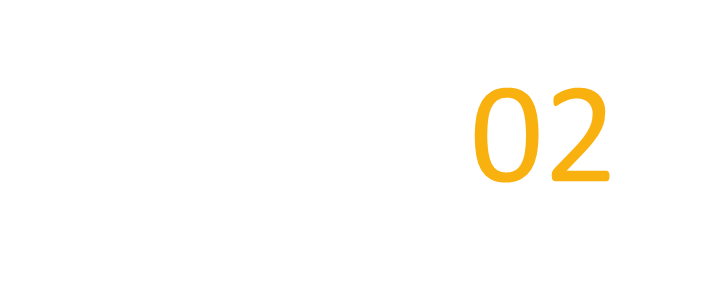 Сцепление генов
1902-1903 гг.
У. Сэттон
Т. Бовери
Изучение сперматогенеза 
у кобылки
Опыты на морских ежах
Параллелизм в поведении генов и хромосом в ходе формирования гамет и оплодотворения
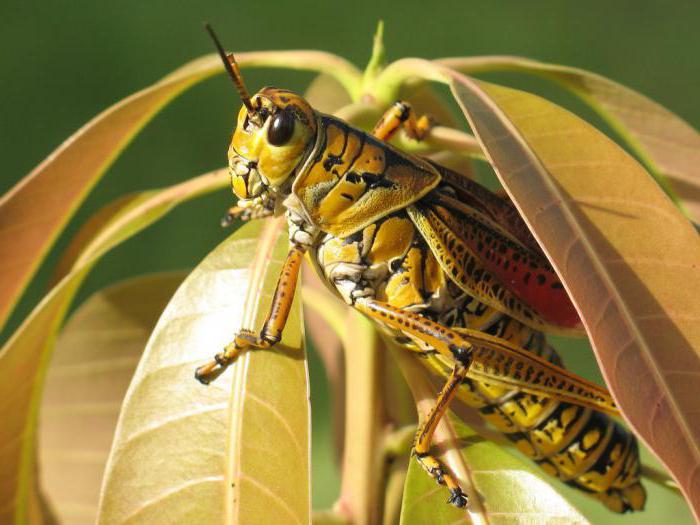 Вытекающие положения
1) гены расположены в хромосомах;
2) в каждой гомологичной хромосоме
находится по одному гену из аллельной пары;
3) гомологичные хромосомы и вместе с ними
аллельные гены объединяются в зиготе во
время оплодотворения.
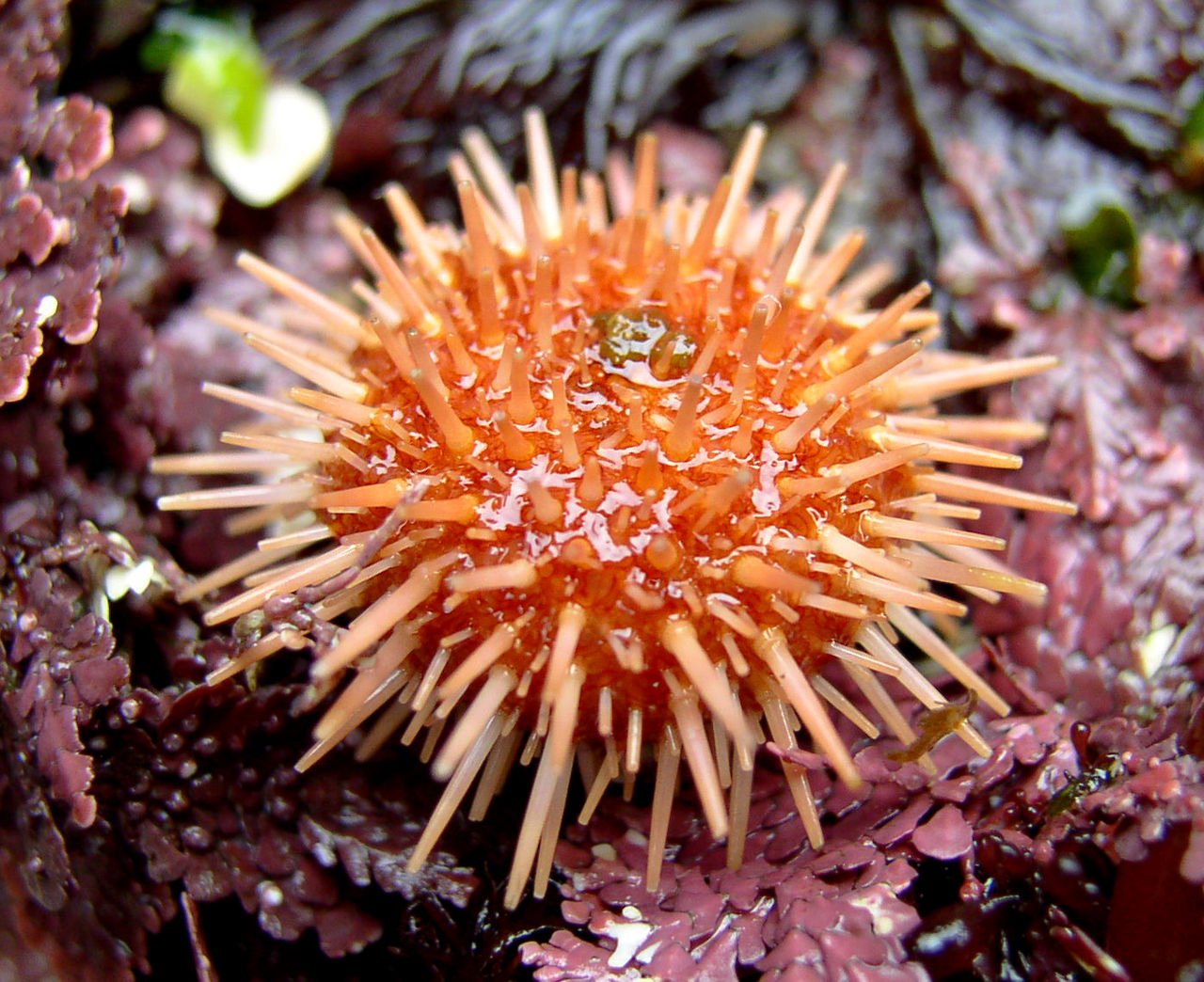 Положили начало новому
направлению генетики – хромосомной теории 
наследственности.
Дальнейшее обоснование хромосоной теории наследственности: американский генетик Т. Х. Морган

Заметил, что передача некоторых генов связана с передачей половой Х-хромосомы, т. е. наследуются признаки, сцепленные с полом

Скрещивание на дрозофиле стало генетическим доказательством наличия обмена генами. 
Результаты скрещивания: гены А и В (и, соответственно, a и b) ведут себя как абсолютно сцепленные между собой. Это значит, они находятся на одной хромосоме и в ходе мейоза расходятся между разными гаметами в соответствии с расхождением F2: гомологичных хромосом.

Явление совместного наследования признаков Т. 
Морган назвал сцеплением.
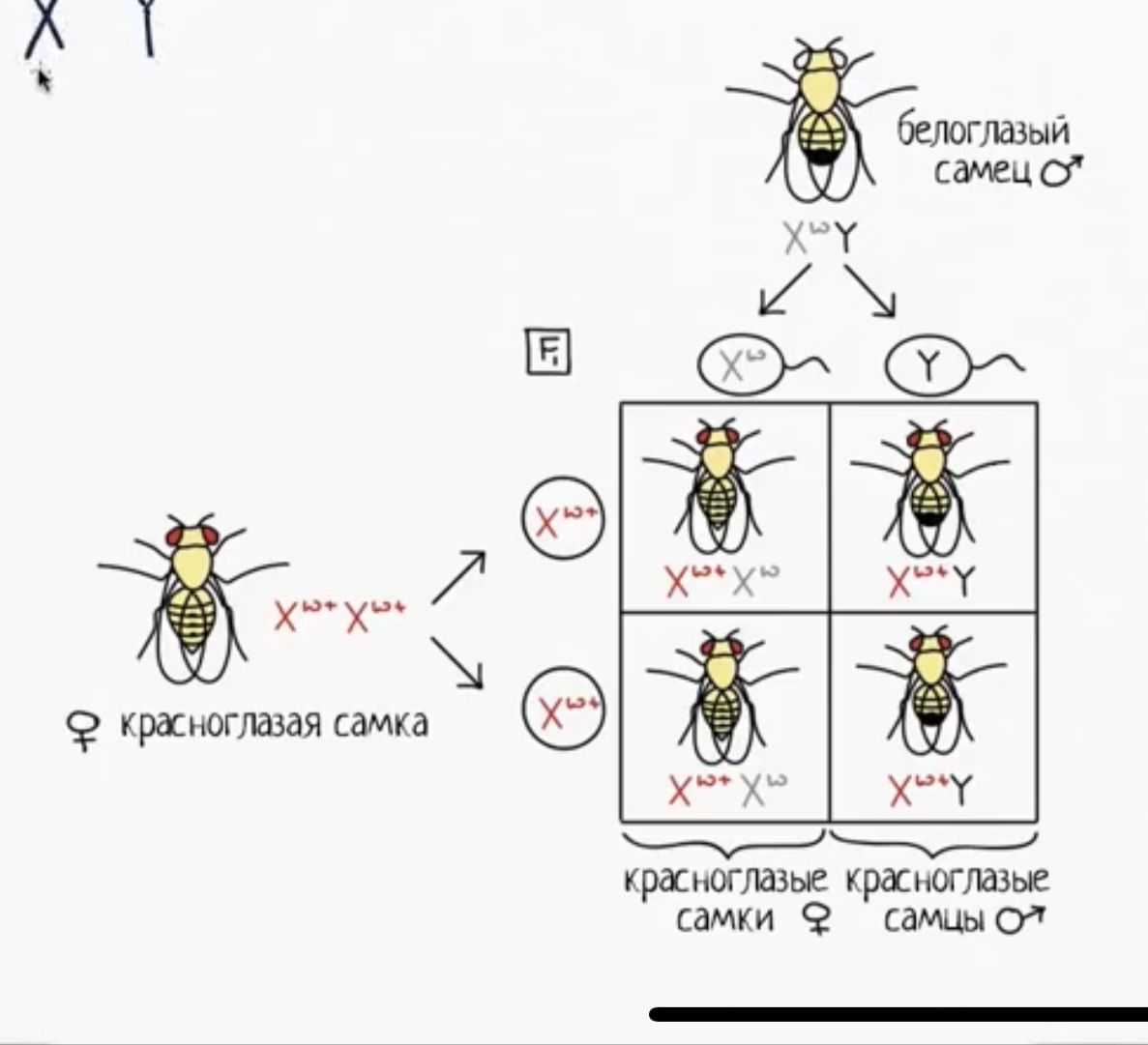 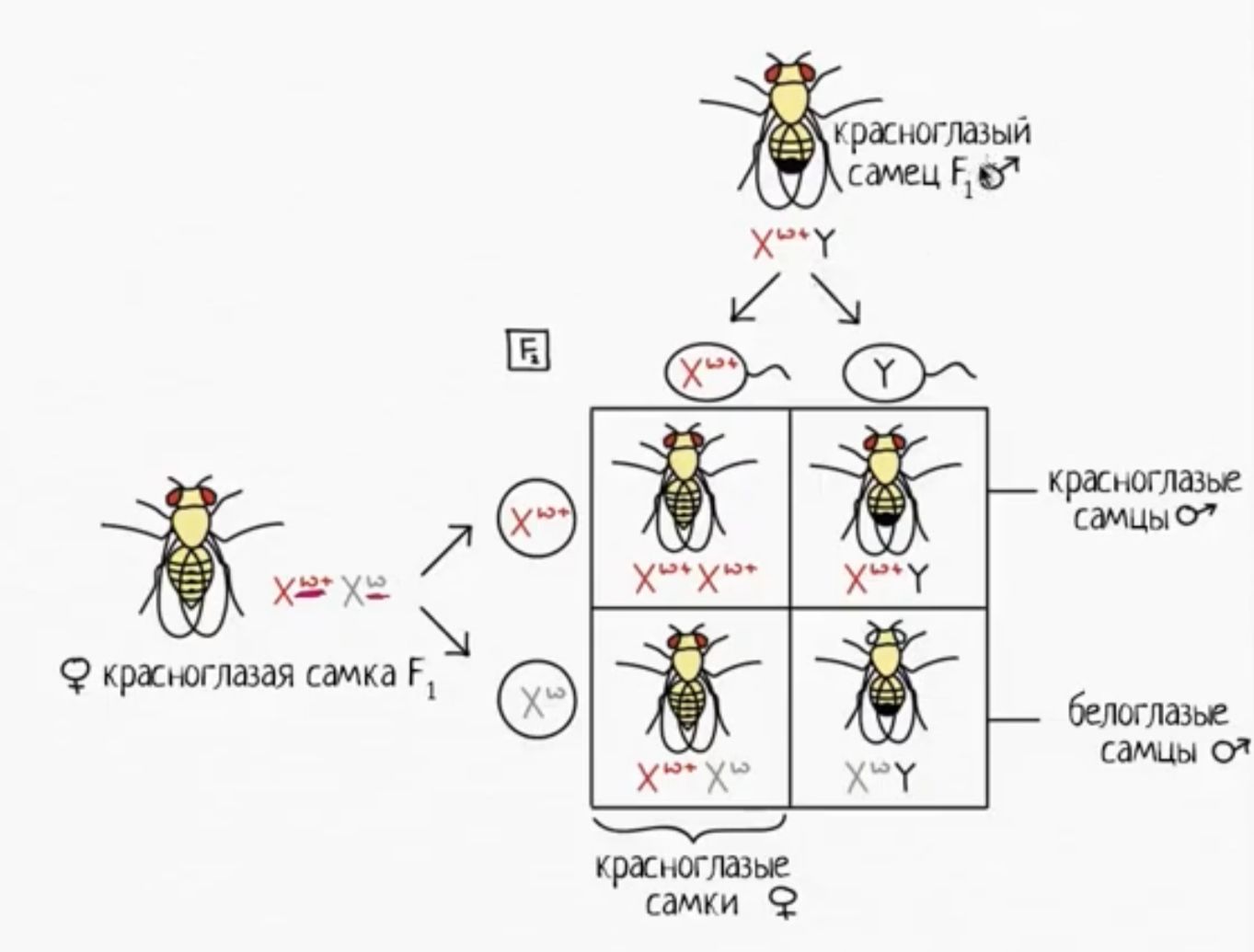 03
КРОССИНГОВЕР
- Процесс, при котором гомологичные хромосомы обмениваются участками своих хроматид во время профазы I мейоза.
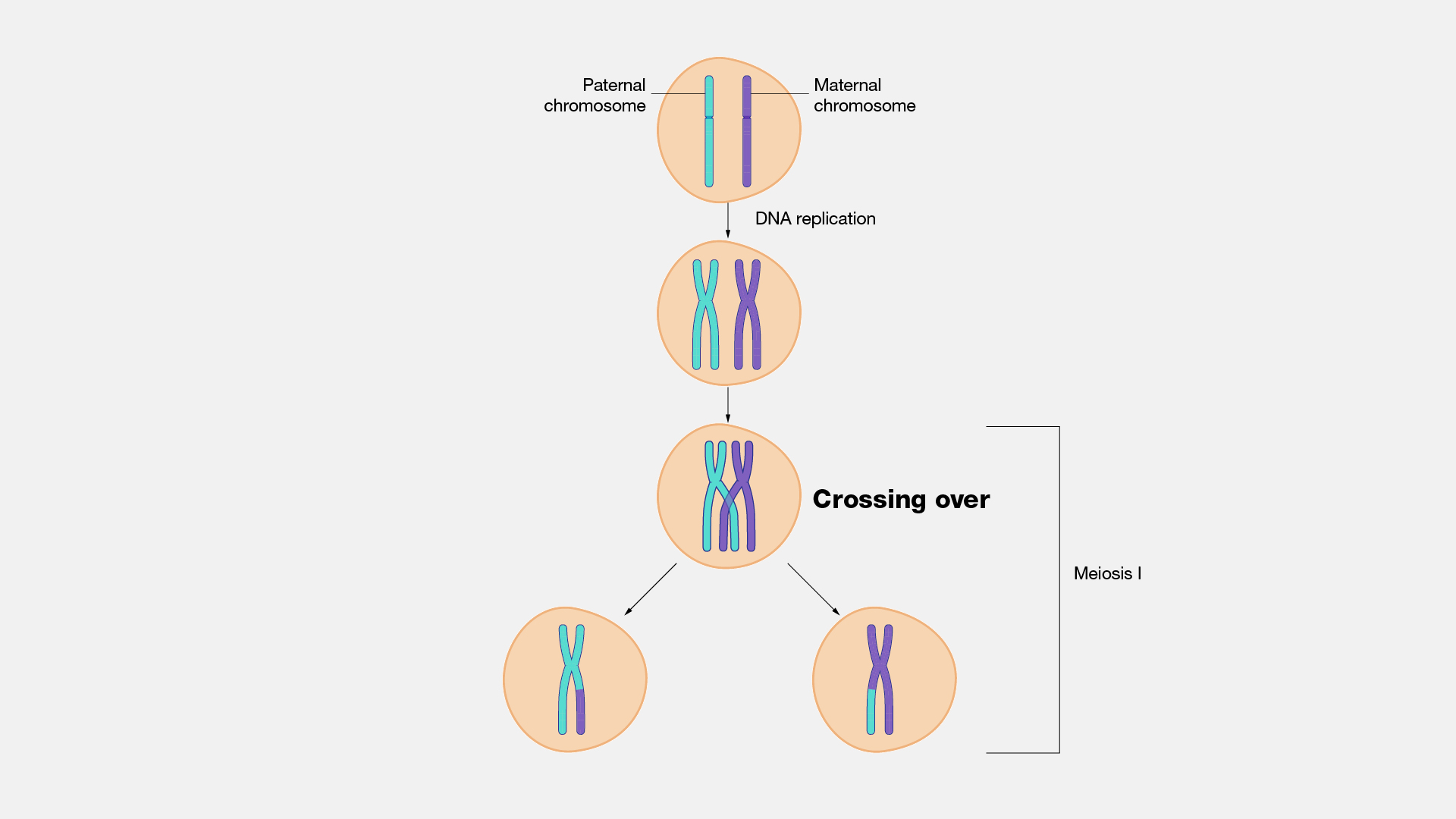 Первый описавший это явление ученый: 
Томас Х. Морган.  

Он предположил, что сцепленные гены существуют в линейном порядке вдоль хромосомы и что между любыми двумя сцепленными генами может происходить различное количество генетического обмена.
Когда две хромосомы выстраиваются в линию, хромосомы обмениваются своими участками. Две хромосомы содержат одинаковые гены, но могут иметь разные формы генов. Например, материнская форма гена может быть перенесена на хромосому отца, и наоборот.
КРОССИНГОВЕР
Получившиеся гаметы – рекомбинанты -  будут содержать хромосомы с уникальными комбинациями генов. 

Кроссинговер - чрезвычайно важный механизм увеличения генетического разнообразия видов.

Частота, с которой происходит кроссинговер между любыми двумя сцепленными генами, пропорциональна расстоянию между ними. 
С увеличением расстояния между двумя генами вероятность кроссинговера также увеличивается. 

Процент рекомбинации между двумя сцепленными генами может быть непосредственно переведен в единицы генетического расстояния, называемые морганидами.
04
Определение расстояний между генами
Генетическое расстояние между двумя локусами — теоретическое понятие, основанное на реальных данных, частоте наблюдаемой рекомбинации между локусами.
Измеряется в сМ
(1/100 М, в честь Томаса Моргана)
Количество некомбинантов равно вероятности кроссинговера между сцепленными генами и, следовательно, расстоянию между ними в хромосоме. Это расстояние измеряется определено по формуле
x =	((a + c)· 100)/n	
x – расстояние между генами (в морганидах), 
а и с – количество кроссоверных особей, 
n – общее число особей.
Таким образом, одна морганида равна 1% кроссинговера. Если число кроссоверных особей дано в процентах, то расстояние между генами равно сумме процентного состава.
05
ИНТЕРФЕРЕНЦИЯ
Кроссинговер, происшедший в одном месте хромосомы, подавляет кроссинговер в близлежащих районах.
При двойном перекресте интерференция проявляется особенно сильно в случае малых расстояний между генами. Разрывы хромосом оказываются зависимыми друг от друга. 
Степень этой зависимо­сти определяется расстоянием между происходящими разрывами: по мере удаления от места разрыва возможность другого разрыва увеличивается. Для этого сопоставляют реально наблюдаемую частоту двойных обменов с частотой, теоретически ожидаемой на основе предположения о том, что обмены на соседних участках происходят независимо друг от друга.
ИНТЕРФЕРЕНЦИЯ
Степень и характер интерференции измеряются величиной коинциденции (С) (совпадение)
Коинциденция – частное от деления реально наблюдаемой частоты двойных кроссоверов на теоретически ожидаемую частоту двойных кроссоверов.
Наблюдаемая частота двойного кроссинговера
 Теоретически рассчитанная частота двойного кроссинговера
I = 1 – С
С=
I – интерференция
С – коинциденция
С< 1 – интерференция 
положительная, т.е. один обмен препятствует обмену на соседнем участке 
С > 1 – интерференция отрицательная, т.е. один обмен как 
бы стимулирует дополнительные обмены на соседних участках.
06
Факторы влияющие на частоту кроссинговера
Функциональное состояние организма, например, возраст самки – у молодых особей она выше, у старых – ниже
Частота кроссинговера может быть различной у гетерогаметного пола.
Структурная организация хромосом
2
1
4
3
Значительно влияние факторов внешней среды: излучение, УФ–свет, рентгеновские лучи повышают частоту кроссинговера, вызвая разрывы ДНК. Химические соединения (являющиеся мутагенами) также повышают частоту кроссинговера
Это отмечено для мышей и кур. У мышей частота кроссинговера снижена у самцов, а у кур – у самок.

У дрозофилы и тутового шелкопряда, наоборот, кроссинговер имеет место только у гомогаметного пола, а у гетерогаметного (самцов дрозофилы и самок тутового шелкопряда) мейотический кроссинговер отсутствует как в половых хромосомах, так и в аутосомах.
Список использованной литературы
1. Морган Т. Г., Структурные основы наследственности, пер. с англ., М.—П., 1924; 2. Актуальные вопросы современной генетики, М., 1966; Лобашев М. Е., Генетика, 2 изд., Л., 1967; 3.Классики советской генетики. [Сб. ст.], Л., 1968.